Adventure story
The kingdom of cats
Ones upon a time there was a kingdom of cats the king herd a cat scheme ha

Do you check it awt
Aar do you hide
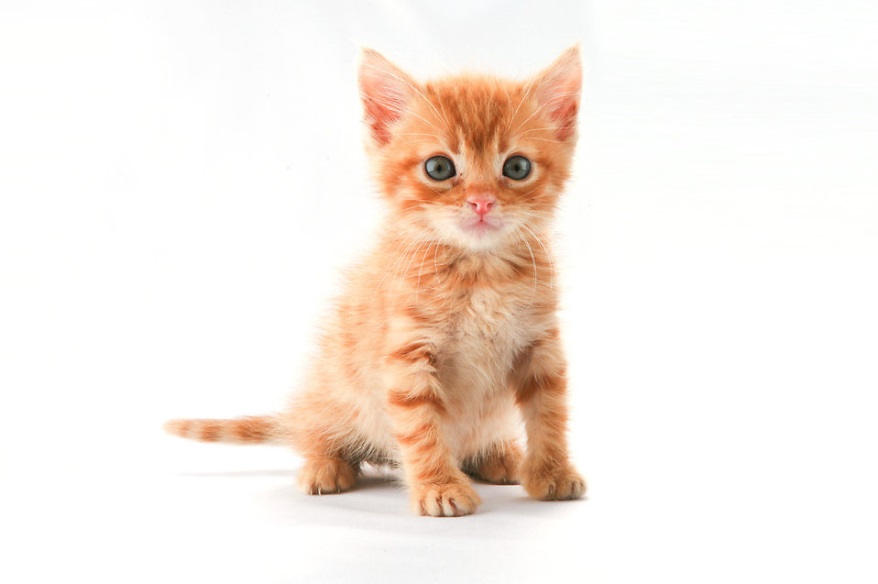